Польза и вред интернета в жизни дошкольников
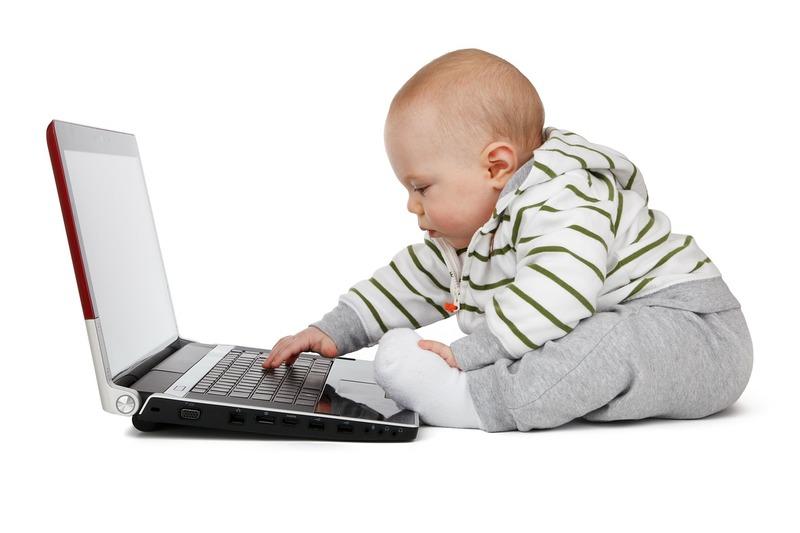 Подготовили воспитатели 1 группы: 
Корзина М.В.
Батыева Н.С.
Современный мир уже невозможно представить без интернета, знакомство со всемирной сетью у многих начинается с достаточно раннего возраста. Самое популярное увлечение на сегодняшний день – социальные сети. Практически все молодые люди, дети, их родители и даже бабушки и дедушки имеют свои странички в той или иной социальной сети. Насколько все-таки полезно такое занятие, что больше оно приносит – вред или пользу?
Вред интернета для ребенка
Компьютеры, гаджеты, интернет – все это сегодняшняя реальность, которую сложно игнорировать.
 Да и зачем, если интернет дает взрослому столько преимуществ?
 Но можно ли ребенку сидеть в интернете?
Перед тем, как обозначить, в чем польза интернета для ребенка, вспомним о вреде, который он может нанести.
Проблемы со здоровьем
Маленький ребенок – непоседа. Постоянно двигаясь, он тем самым тренирует свое тело. Компьютер же вынуждает ребенка сидеть на одном месте. Таким образом, подолгу находясь возле компьютера, ребенок теряет время, которое мог бы потратить на бег, прыжки и подвижные игры.
Самые явные проблемы, которые грозят детям, подолгу сидящим у экранов – это неправильная осанка и ухудшение зрения.
Неправильная осанка
Как избежать :
Чтобы не возникло проблем с позвоночником и осанкой, взрослым нужно позаботиться о правильном стуле и столе. Высота стула должна быть такой, чтобы ноги ребенка стояли на полу, согнутые в коленях под прямым углом, а руки лежали на столе, согнутые под прямым углом в локтях.
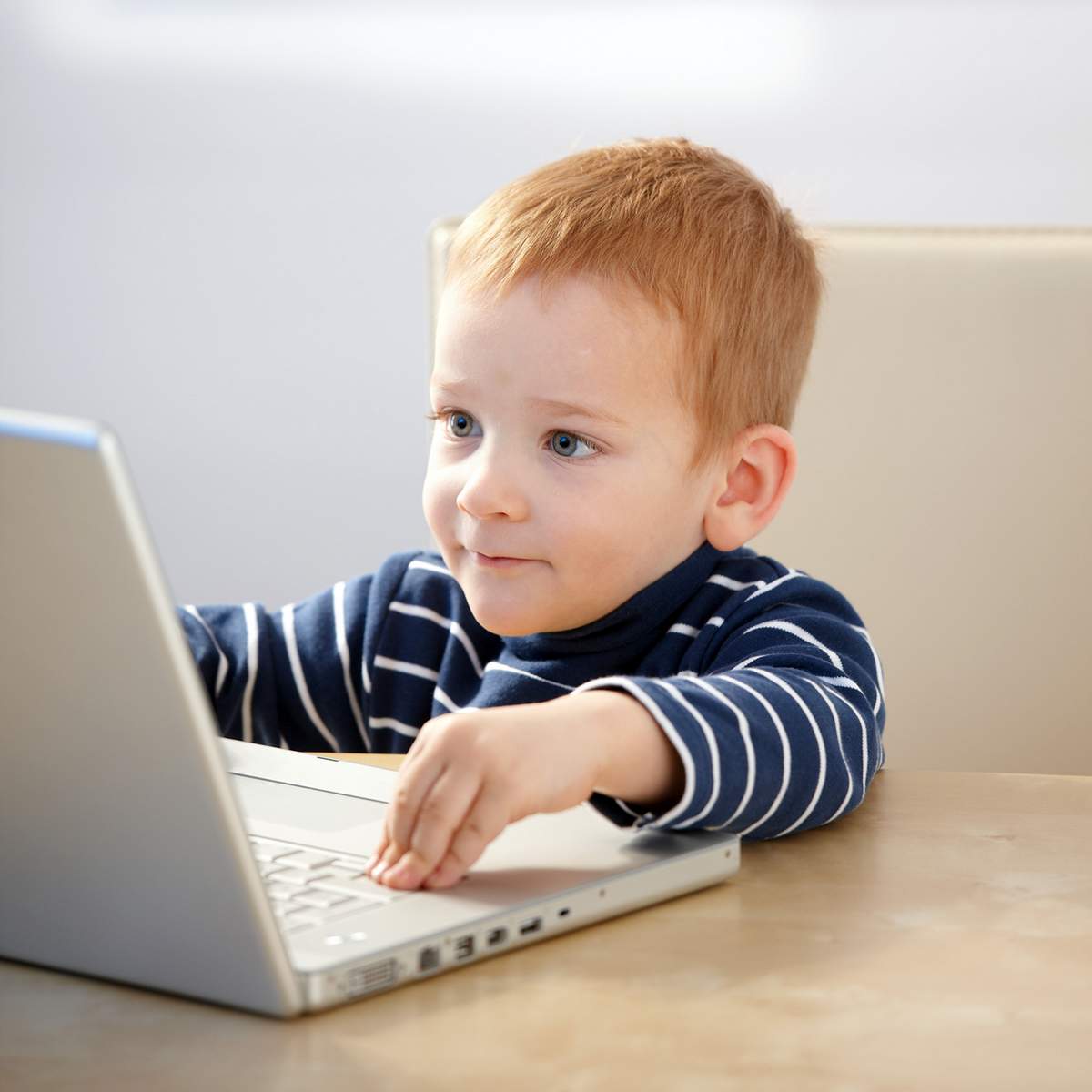 Ухудшение зрения
Как избежать :
Чтобы избежать проблем со зрением, ребенку необходимо делать частые перерывы. Дети дошкольного возраста могут непрерывно «работать» за компьютером 7-10 минут, в зависимости от возраста. 
Во время перерыва следует поморгать, а также посмотреть в окно на удаленные предметы, чтобы изменить фокус зрачка.
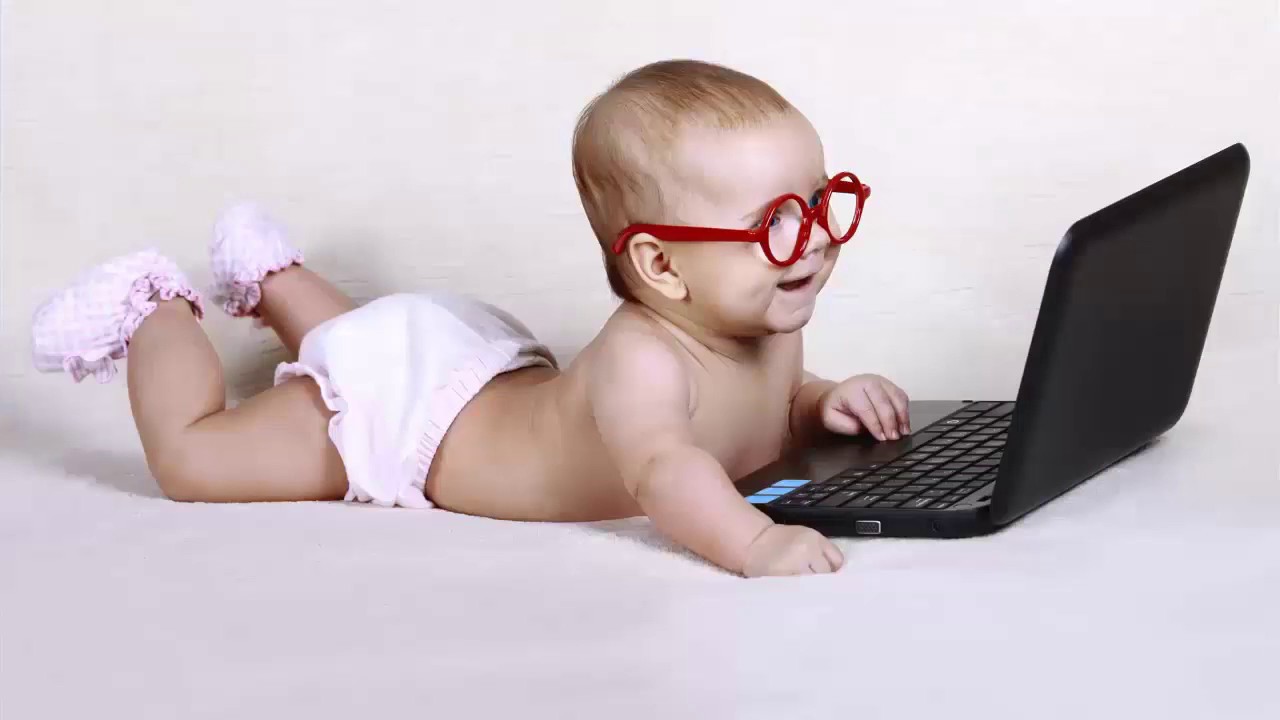 ПСИХИЧЕСКИЕ ПРОБЛЕМЫ
Психика ребенка только формируется, поэтому информация, которую он получает, должна быть отфильтрована. Если взрослые не контролируют, что смотрит ребенок, во что он играет на компьютере, всегда есть шанс, что малыш столкнется с тем, к чему не будет готов.
Маленькие дети способны впитывать все, что видят на экране, они познают мир благодаря этому. Игры на компьютере манят маленьких детей, буквально могут вызвать болезненную зависимость.
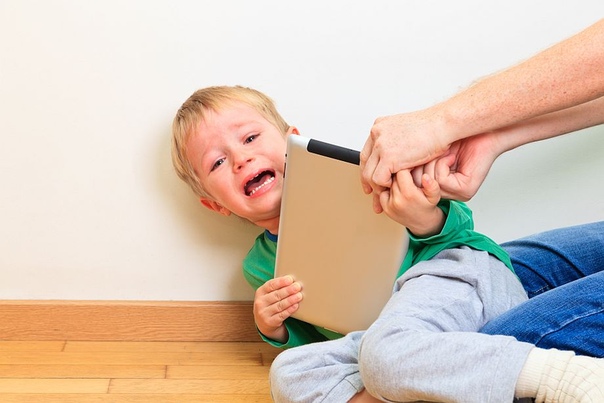 Компьютерные игры имеют интересный для малышей сюжет, отменную графику, они красочные и яркие. Сидя перед монитором можно победить или проиграть. Соперника нужно убить, чтобы нейтрализовать его, стать полным победителем. Так как в играх можно кого-то убивать малыши начинают думать, что это возможно и в реальном мире. Такие выводы они могут сделать из-за чрезмерного увлечения компьютерными играми. Поэтому взрослые должны тщательно следить за тем, какие сайты посещают их дети дошкольного возраста, в какие игры играют.
СОЦИАЛЬНАЯ ПРОБЛЕМА
Ребенок, который погрузился в компьютерный мир, выпадает из мира реального. Время, которое он проводит у экрана, он не общается со взрослыми  и сверстниками. Получается, что интернет заменяет ребенку живого человека, что для малышей не допустимо.  Чтобы ребенок развивался всесторонне, ему необходимо регулярно проводить время на прогулках, за общением со сверстниками вживую.
 Ребенку нужно человеческое общение. 
Как избежать :
( Не допускать, чтобы интернет заменил ребенку общение с живыми людьми: родителями и сверстниками).
Негативные последствия влияния сети Интернет
-Детская агрессивность( возникающая в результате чрезмерного увлечения жестокими играми: «стрелялками», «убивалками»);
-Искажение реальности (маленький ребенок не умеет мыслить критически. Любую полученную информацию он воспринимает за правду. В интернете полно искаженного и ложного материала. Компьютерные игры строятся на несуществующих способностях героев и вымышленных свойствах окружающих предметов. Ребенок переносит полученные знания в жизнь. Известны случаи, когда дети, представляя себя супергероями, спрыгивали с крыш домов);-Проблемы социализации ( вместо того, чтобы искать друзей в реальном мире, ребенок предпочитает погрузиться в виртуальный мир);
-Информация не по возрасту (на многих сайтах, независимо от тематики, размещают баннеры недетского содержания. Ребенок, лазая по веб-страницам, может случайно нарваться на «откровенные» картинки);
-Отстает развитие речи, страдает мышление (В раннем возрасте идет активное формирование клеток головного мозга, отвечающих за речь и мышление. Ребенок развивается посредством общения. Задавая вопросы, он учится думать, анализировать. Закладываются основы логического мышления. Замещение реального общения интернетом ведет к односторонней связи. Вопросы не задаются, ответов нет, отсутствует диалог. Как итог — отставание в речевом развитии и мышлении);-Недостаток свежего воздуха (Время, которое дети проводят в сети, раньше тратили на игры со сверстниками на свежем воздухе. Теперь их не выгнать на улицу. В интернете есть и развлечения, и сетевое общение. Дети страдают от недостатка свежего воздуха, что сказывается на здоровье).
5 полезных свойств интернета для ребенка
1. Развивающие компьютерные игры
 Интернет – это возможность тренировать внимание и память, решать логические задачки, развивать мыслительные процессы (анализ и синтез).
Для детей дошкольного возраста ведущей деятельностью является игра. Развивающие компьютерные игры – это отличный тренажер для юных непосед. Главное – дозировать время у экрана и подбирать игры, соответствующие возрасту.
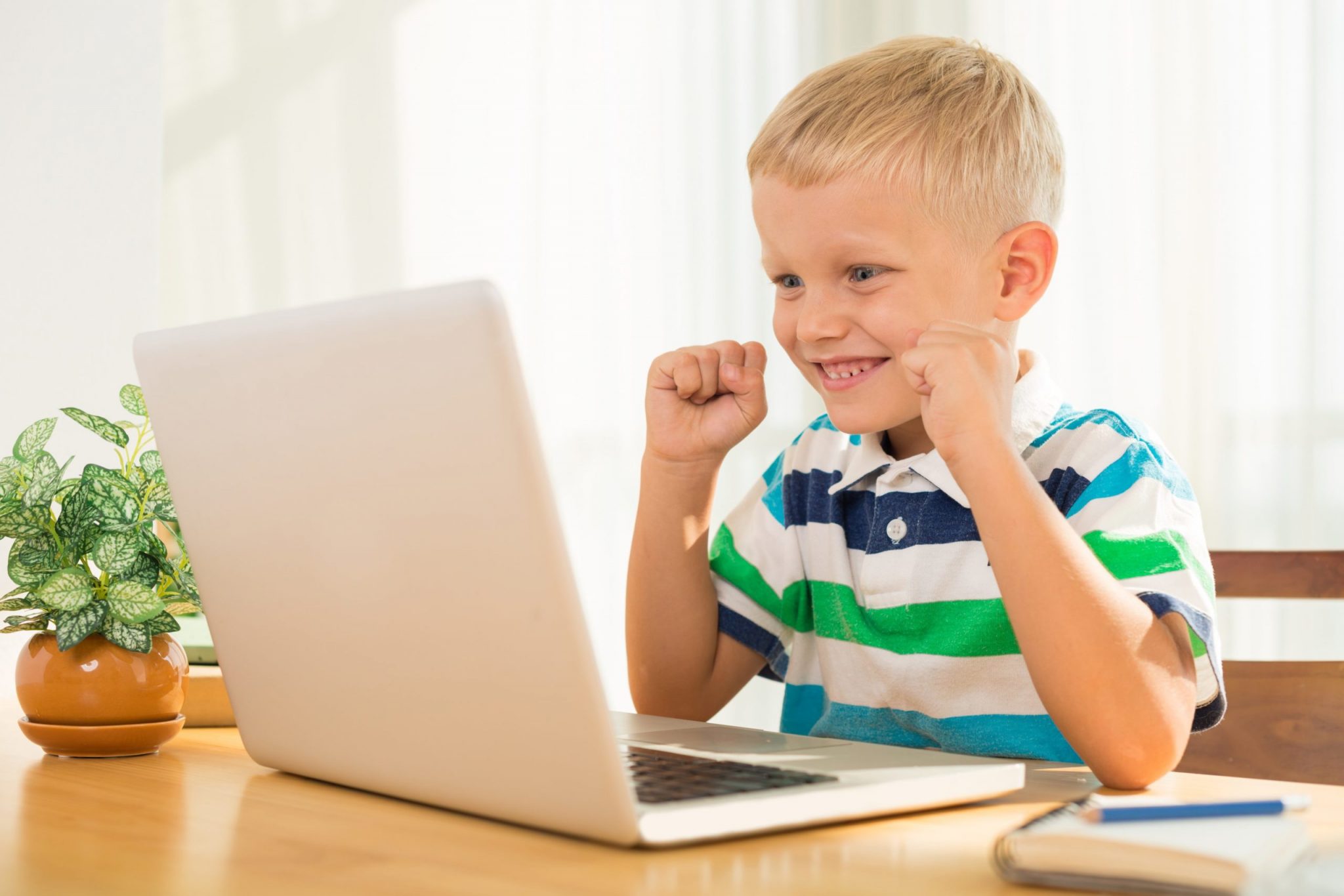 2.ПОЗНАНИЕ МИРАЧерез игру ребенок быстрее познаёт мир. С помощью компьютерных обучающих игр он узнает много полезной информации и расширит свой кругозор. На специальных сайтах может увидеть панорамы разных уголков мира, побывать в музеях, рассмотреть различных представителей животного мира.
3.ОБЩЕНИЕ С РОДНЫМИПосредством интернета мы получаем возможность общаться с родными и близкими, как бы далеко они ни находились. Благодаря программам ребенок может слышать и видеть бабушек и дедушек, братьев и сестер, а также родителей, когда они по каким-либо причинам не рядом.
4.ИСТОЧНИК ИНФОРМАЦИИ Интернет – это бездонный источник информации, который всегда под рукой, если уметь им пользоваться.Умение добывать нужную информацию – ценное качество, которое пригодится ребенку в будущем. Посредством интернета можно развивать любознательность малыша и обучать его алгоритмам поиска.
5.Помощник при изучении иностранных языковИнтернет – отличный помощник при изучении иностранных языков. Благодаря интернету родители могут подобрать не только обучающие программы и игры, но также песни, мультфильмы, передачи для детей на иностранном языке.
С КАКОГО ВОЗРАСТА МОЖНО ДАВАТЬ РЕБЕНКУ КОПЬЮТЕР И ИНТЕРНЕТ?
- ДО 3-х ЛЕТ – НЕ РЕКОМЕНУЕТСЯ ;
-ОТ 3-х ДО 5-ти – 1 ЧАС В ДЕНЬ ( не более 7-ми минут за раз) ;
-ОТ 5-х ДО 7-ми – 2 ЧАСА В ДЕНЬ ( не более 20-ти минут за раз).

СТОИТ ПОМНИТЬ ! Знакомство детей с интернетом и его дальнейшее использование должно проходить под контролем взрослых , чтобы они могли вовремя оградить малышей от вредной информации.
Чтобы интернет приносил ребенку исключительно пользу, а количество вреда было минимальным, родителям следует установить жесткий контроль за тем, что именно ребенок ищет на просторах паутины. Не нужно устанавливать компьютер в комнате малыша, чтобы он все время имел бесконтрольный доступ к устройству. Нужно поговорить с ребенком и объяснить ему, что в интернете можно натолкнуться на плохих людей или плохие сайты и чтобы малыш сам избегал их. Обязательно понадобится обеспечение с функцией родительского контроля. Еще нужно научить малыша правильно пользоваться поиском. Необходимо добавить самые полезные сайты в закладки, ребенок привыкнет к ним и ему будет интересно постоянно туда заглядывать.
Спасибо за внимание!